Southwest United States Disasters
Incorporating CDRs and MODIS to create a predictive model of post-burnout vegetation regrowth in relation to flood risk
Jason Zylberman (Project Lead), Jennifer Holder, Lance Watkins
NASA DEVELOP National Program at NCEI
Abstract
Objectives
This study investigated the relationship between the vegetation regrowth process and flooding following wildfire events in Arizona within the Lower Colorado River Basin. Extensive studies have been conducted on post-burnout rainfall-run-off relationships or post-burnout vegetation regeneration, but few establish a relationship between both processes. In this study, MODIS-NDVI Earth Observations were first used to record vegetation regrowth following historical wildfire events. Next, historical flood events were identified in the NOAA PERSIANN precipitation Climate Data Records to establish return intervals associated with increased post-wildfire flooding risk. The relationships between recurrence intervals, time since the fire, and vegetation regrowth were then used to identify watershed recovery and supplement the post-fire warning systems of local management. By utilizing remotely-sensed vegetation and precipitation data in a study area with limited in situ data, this analysis developed an additional long-term predictive tool for managing future post-fire hazards.
Establish a spatio-temporal relationship between vegetation regrowth as a function of NDVI and post-wildfire runoff hazard for three watersheds in the Arizona area within the Lower Colorado River Basin
Generate post-wildfire vegetation regrowth rates based on historical wildfire events
Identify precipitation thresholds associated with increased post-wildfire flooding hazards based on historical runoff events
Study Area
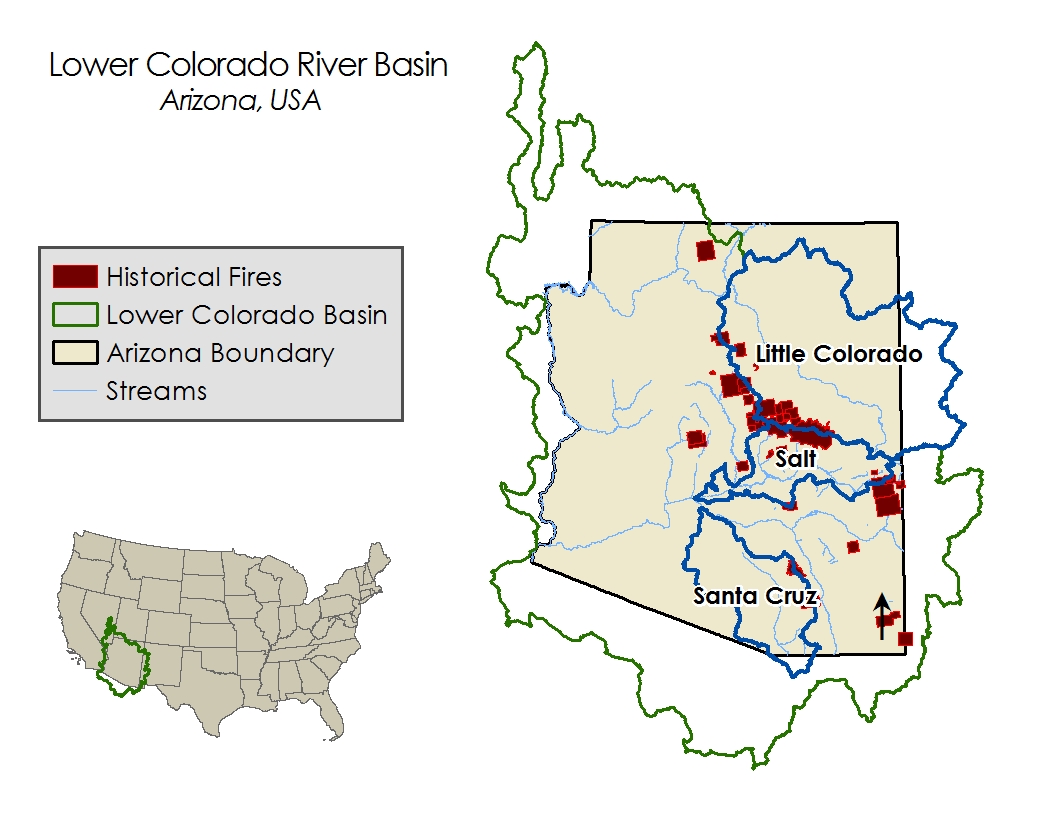 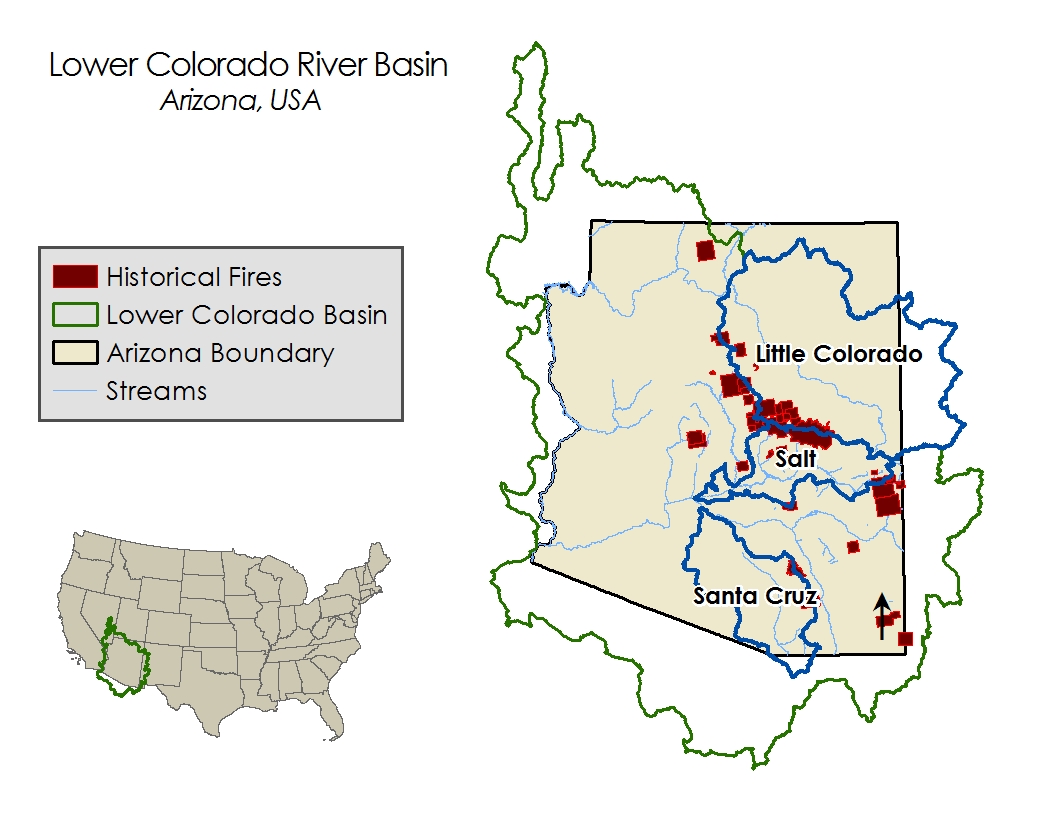 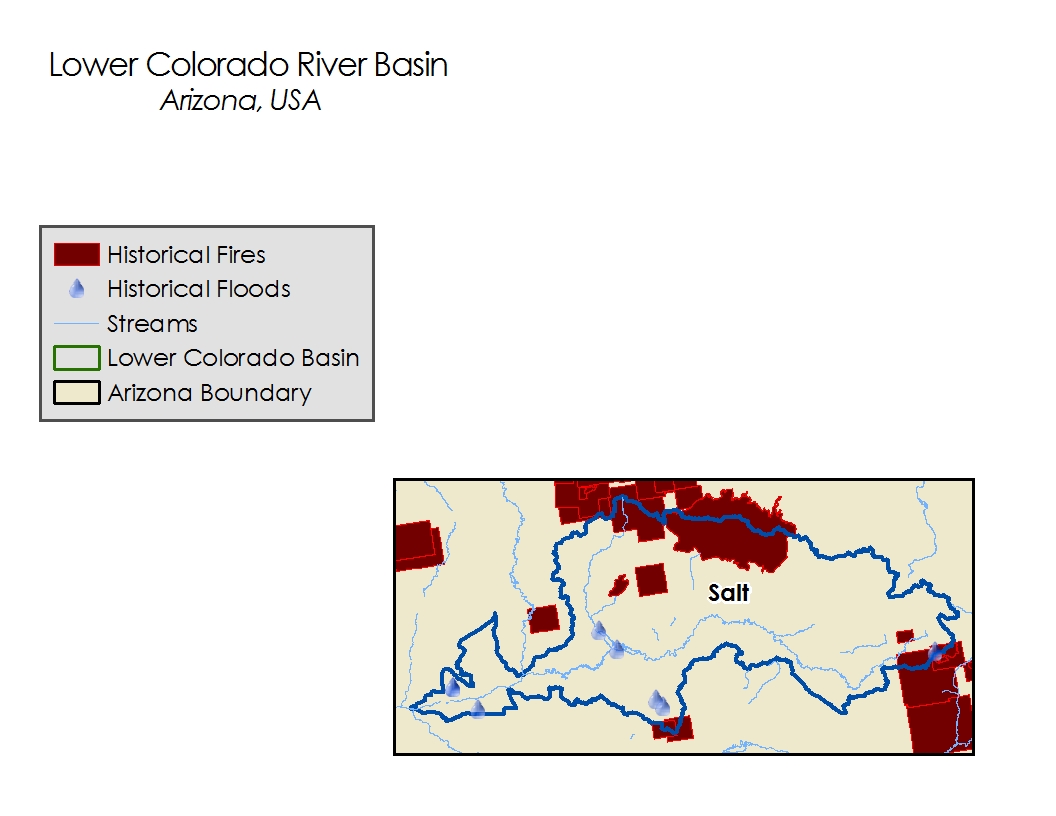 Methodology
Clip NDVI layers to study area
Calculate average NDVI for each summer month
Identify relationships using a multivariate statistical regression and identify trends each year after a wildfire
Pre-process MODIS NDVI data
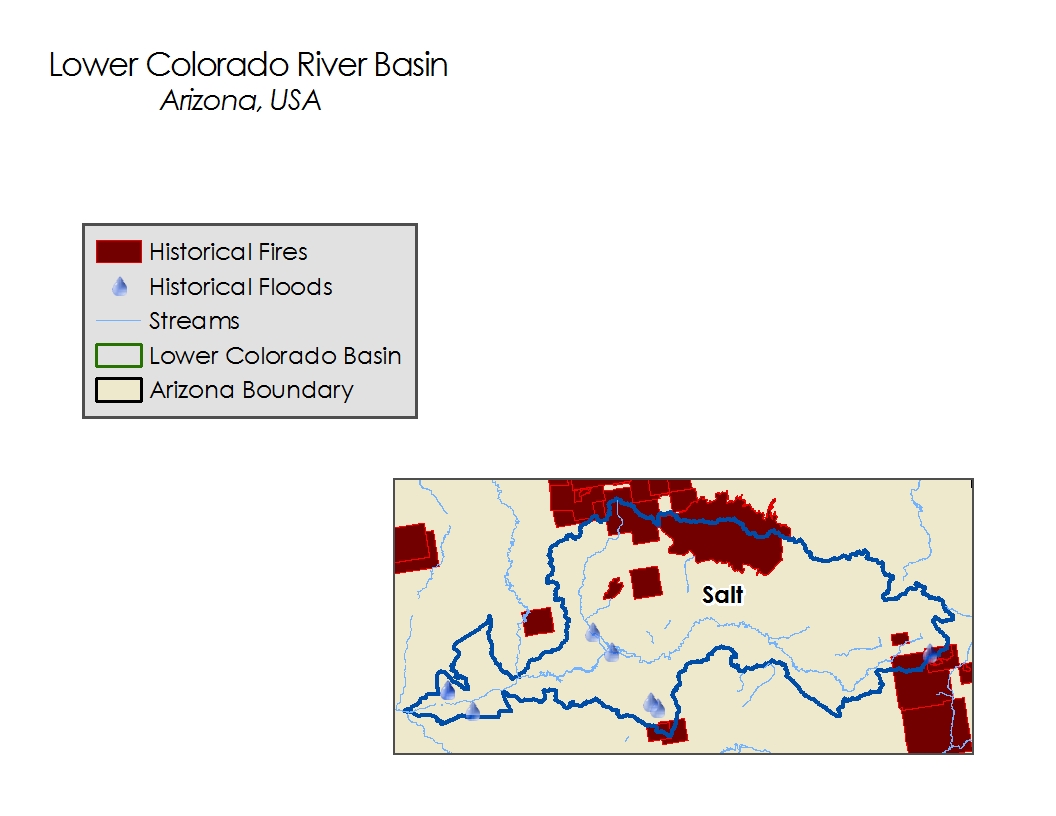 Pre-process BARC burn severity maps
Associate floods to fire events
Clip floods to study area
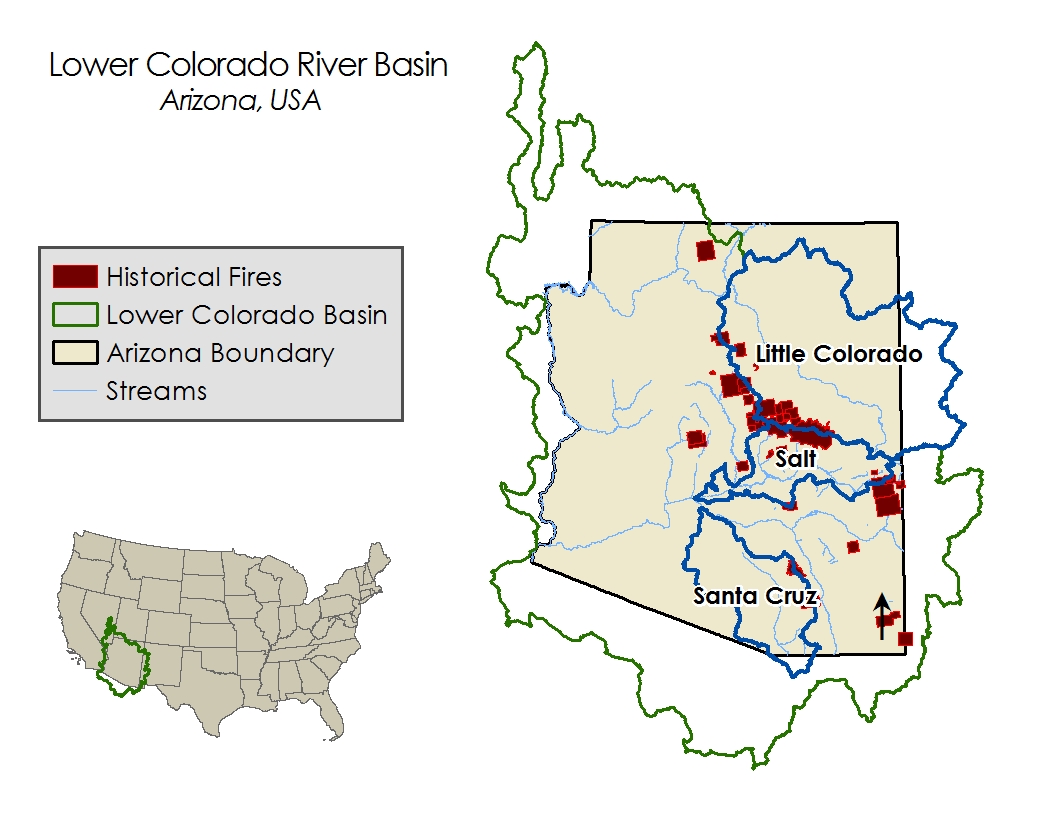 Calculate sum of precipitation for each summer month
Pre-process PERSIANN precipitation data
Clip precipitation layers to study area
Calculate monthly normals and anomolies
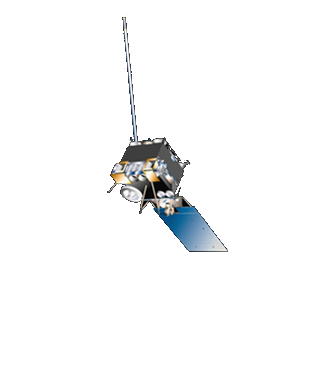 Earth Observations
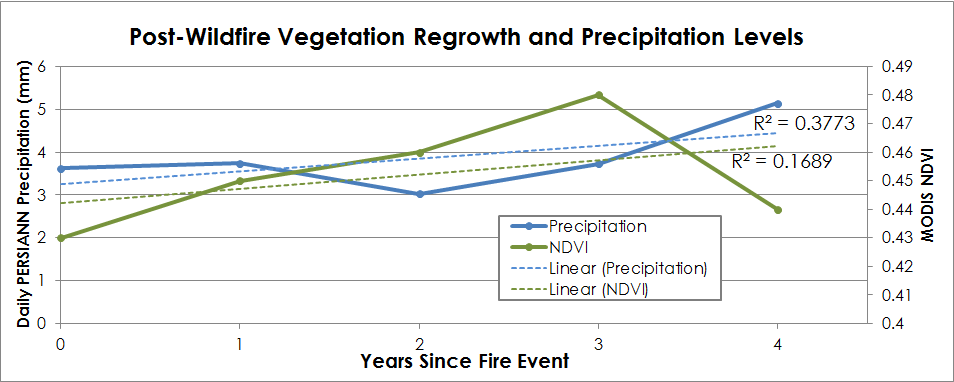 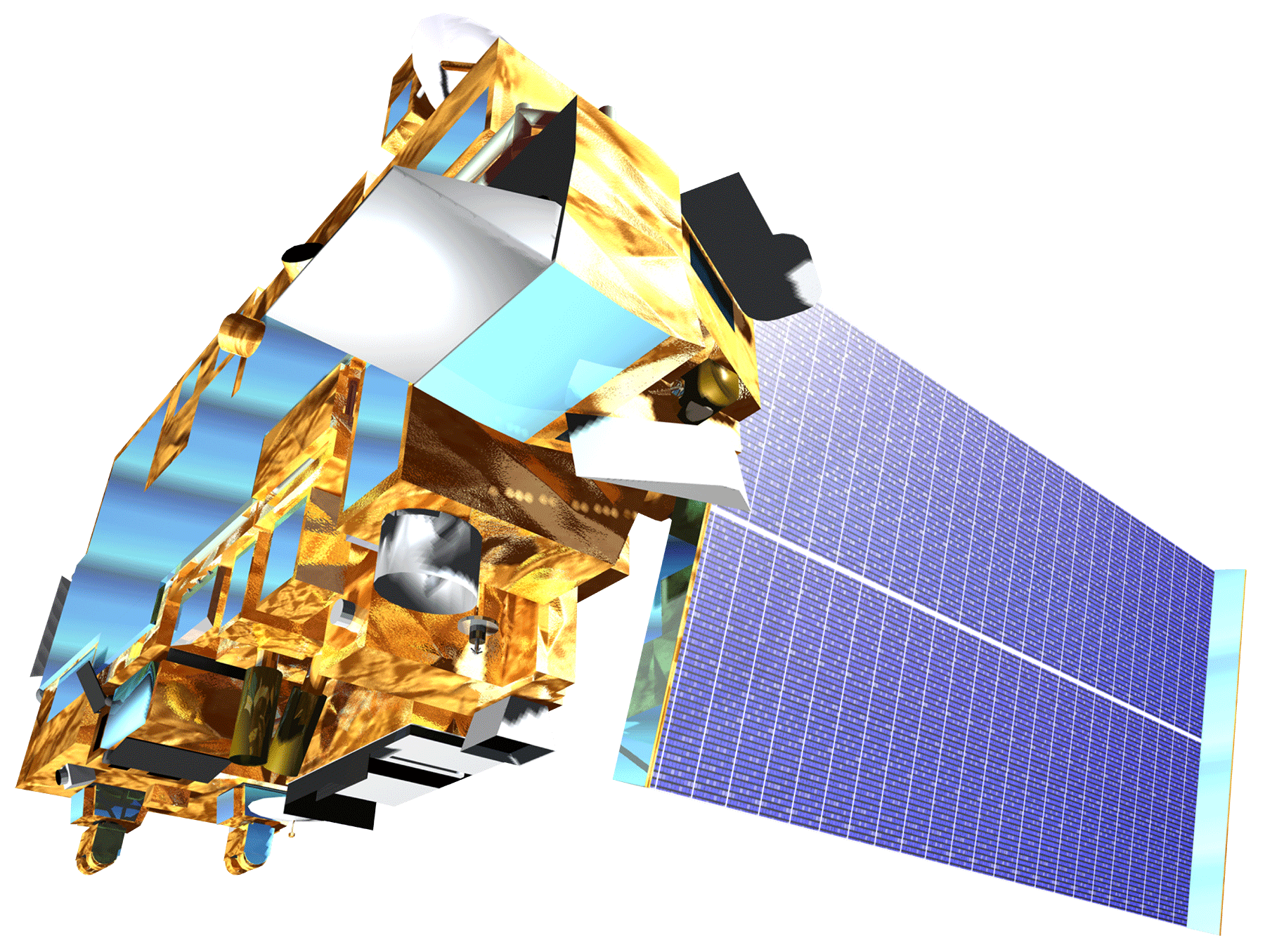 GOES N-P
Results
TERRA
The analysis resulted in a series of relationships between variables across time and space. While the r-squared values indicate that the relationship is not statistically significant, a positive relationship is present between post-fire vegetation response and related flooding incidents.
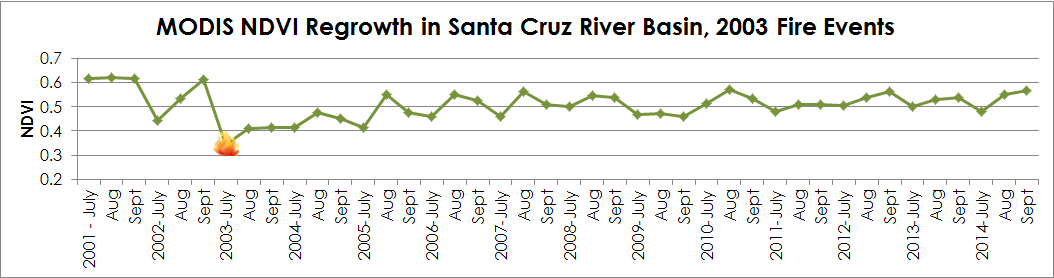 Average yearly precipitation based on PERSIANN-CDR
Average yearly NDVI based on MODIS
Conclusions & Limitations
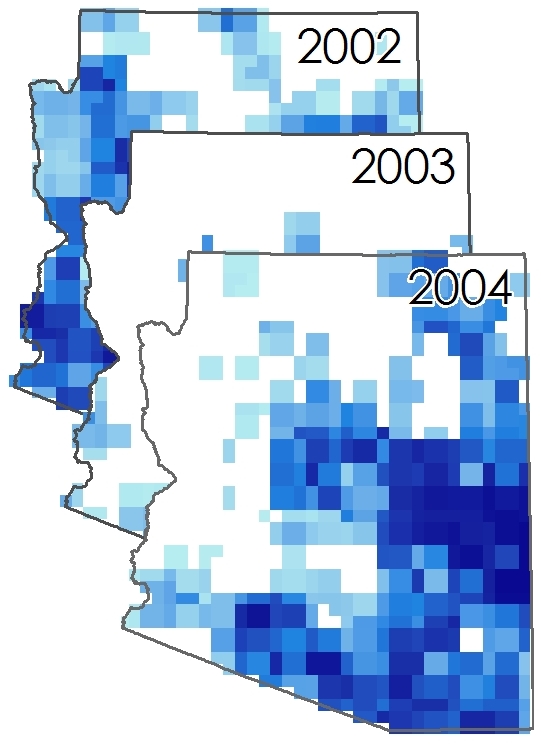 Immediately after a wildfire event, less precipitation is needed to initiate flooding than under pre-burn conditions. Precipitation thresholds associated with post-fire floods increase in magnitude over time as vegetation recovers across the watershed.
The Southwest US has limited in situ data to validate satellite records
With limited inputs, statistical regressions may not necessarily identify known, quantifiable trends, particularly at the basin and sub-basin scale. 
By aggregating data to obtain a statistical significant sample size, many important indicators and thresholds are averaged out
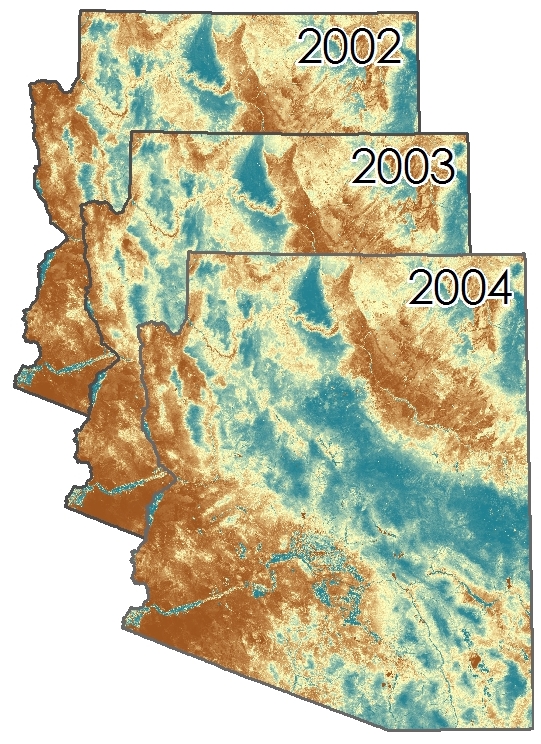 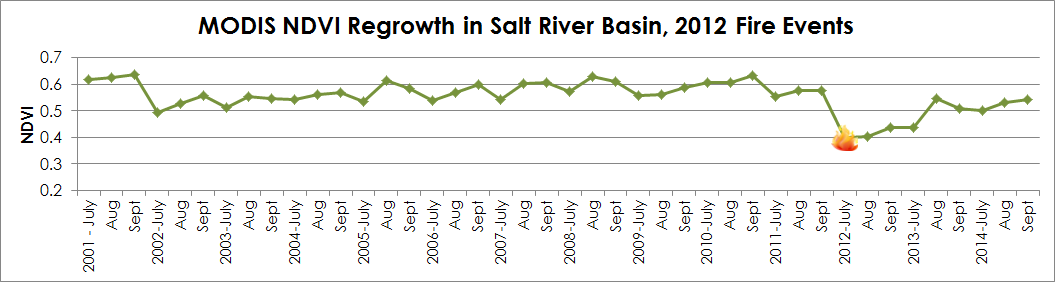 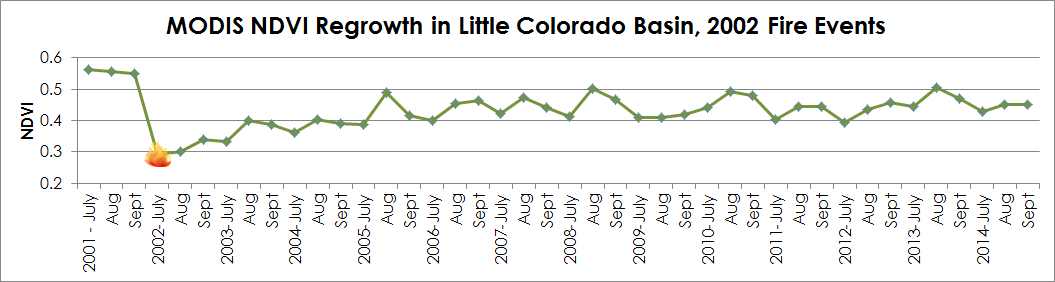 Team Members
Project Partners
Acknowledgements
Jason Zylberman, Lance Watkins, & Jennifer Holder
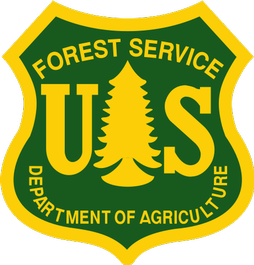 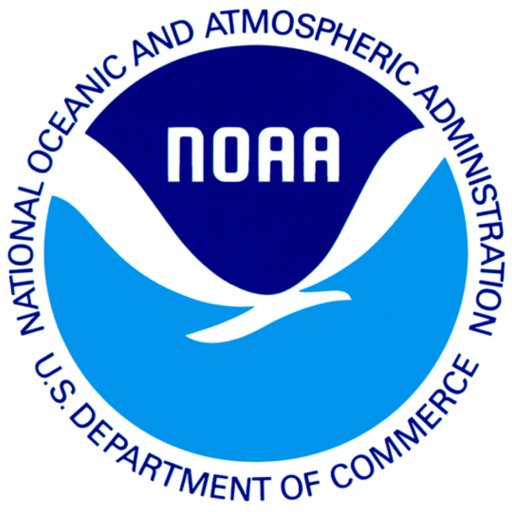 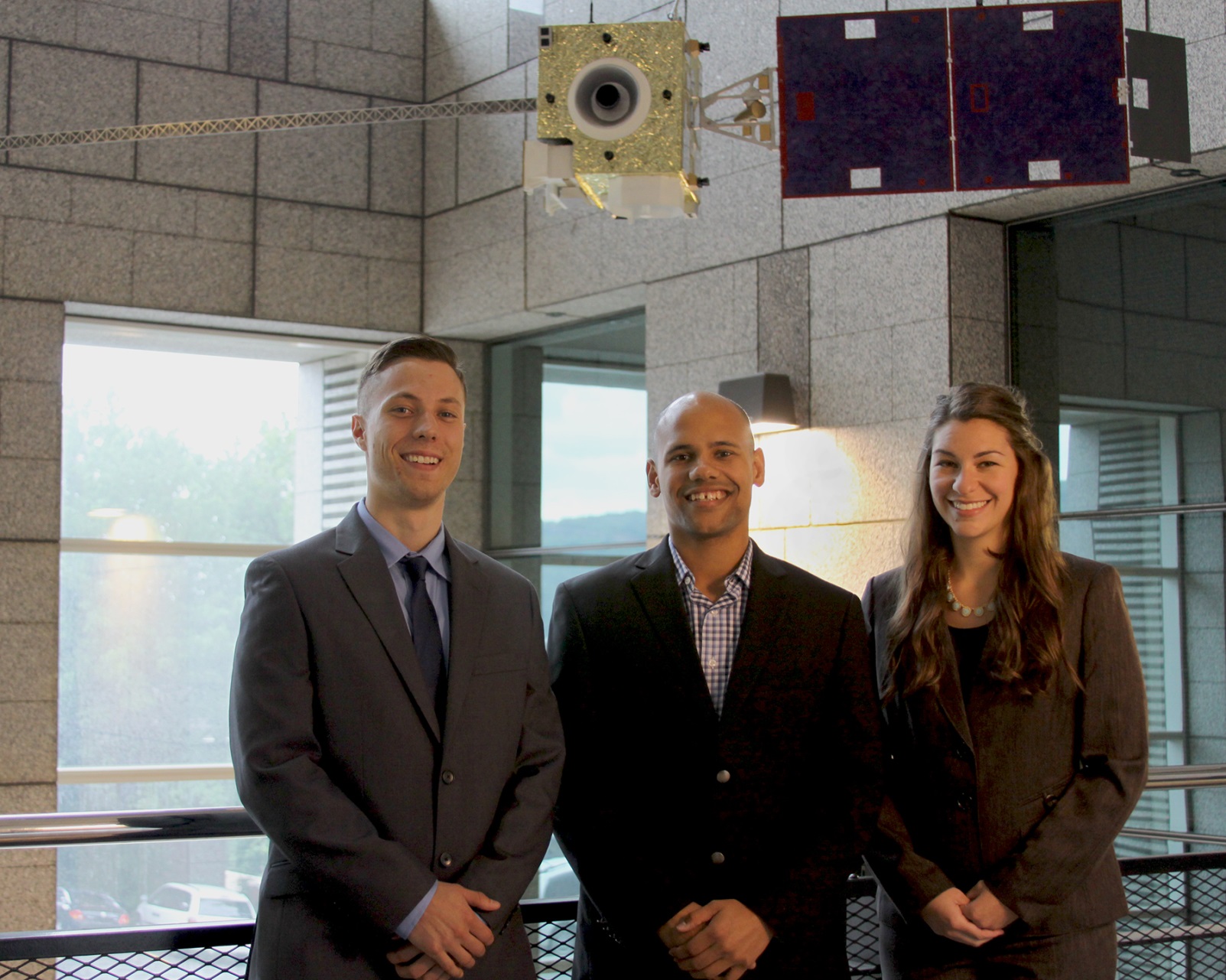 DeWayne Cecil (Chief Climatologist and Program Manager, Global Science & Technology (GST) National Centers for Environmental Information (NCEI))
Gregg Garfin (Investigator, Climate Assessment for the Southwest (CLIMAS))
Tim Brown (Director, Western Regional Climate Center (WRCC))
Dennis Staley (Research Physical Scientist, USGS Landslide Hazards Program)
Jason Kean (Research Hydrologist, USGS Landslide Hazards Program)
Michael Schaffner (Hydrology Program Manager, NWS)
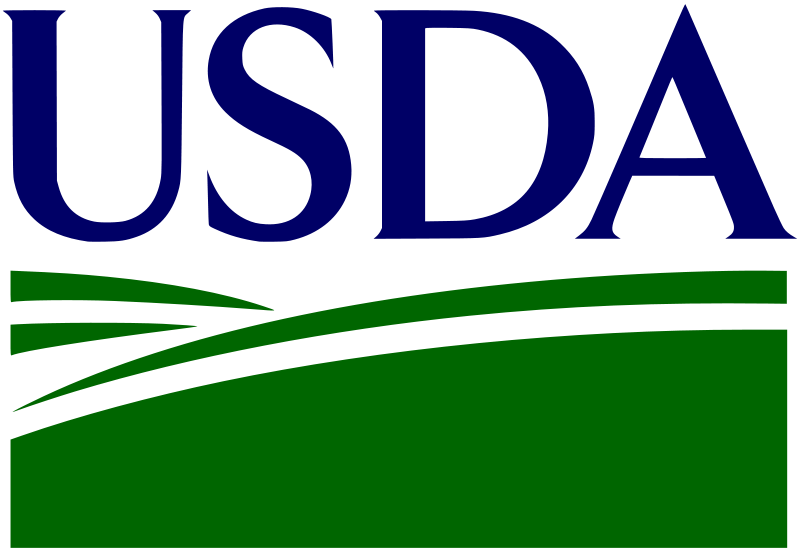 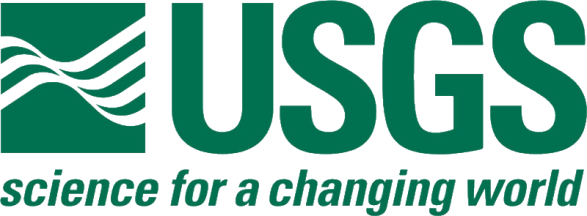 NOAA National Centers for Environmental Information